Chapter - 2
FORECASTING
??
What is Forecasting?
Process of predicting a future event Is it possible?
Underlying basis of all business decisions
Production
Inventory
Personnel
Facilities
Forecasting Time Horizons
Short-range forecast
Up to 1 year, generally less than 3 months
Purchasing, job scheduling, workforce levels, job assignments, production levels
Medium-range forecast
3 months to 3 years
Sales and production planning, budgeting
Long-range forecast
3+ years
New product planning, facility location, research and development
Distinguishing Differences
Medium/long range forecasts deal with more comprehensive issues and support management decisions regarding planning and  products, plants and processes
Short-term forecasting usually employs different methodologies than longer-term forecasting
Short-term forecasts tend to be more accurate than longer-term forecasts
Influence of Product Life Cycle
Introduction – Growth – Maturity – Decline
Introduction and growth require longer forecasts than maturity and decline 
As product passes through life cycle, forecasts are useful in projecting Staffing levels 
Inventory levels 
Factory capacity
Product Life Cycle
Types of Forecasts
Economic forecasts
Address business cycle – inflation rate, money supply, housing starts, etc.
Technological forecasts
Predict rate of technological progress
Impacts development of new products
Demand forecasts
Predict sales of existing product
Weather forecast is almost always wrong…remember hurricane season
Strategic Importance of Forecasting
Human Resources – Hiring, training, laying off workers
Capacity – Capacity shortages can result in undependable delivery, loss of customers, loss of market share
Supply-Chain Management – Good supplier relations and price advance
Seven Steps in Forecasting
Determine the use of the forecast
Select the items to be forecasted
Determine the time horizon of the forecast
Select the forecasting model(s)
Gather the data
Make the forecast
Validate and implement results
The Realities!
Forecasts are seldom perfect
Most techniques assume an underlying stability in the system
Product family and aggregated forecasts are more accurate than individual product forecasts
Forecasting Approaches
Qualitative Methods
Used when situation is vague and little data exist
New products
New technology
Involves intuition, experience
e.g., forecasting sales on Internet
 Debate if price, e.g. “housing prices” would go up or down.
Techniques  of Qualitative Methods
Jury of executive opinion
Pool opinions of high-level executives, sometimes augment by statistical models
Delphi method
Panel of experts, queried iteratively
Jury of Executive Opinion
Involves small group of high-level managers 
Group estimates demand by working together 
Combines managerial experience with statistical models 
Relatively quick 
‘Group-think’ disadvantage
Delphi Method
Iterative group process, continues until consensus is reached 
3 types of participants 
                     Decision makers 
                     Staff 
                     Respondents
Cont…
Cont…
Sales force composite
Estimates from individual salespersons are reviewed for reasonableness, then aggregated 
Consumer Market Survey
Ask the customer
Sales Force Composite
Each salesperson projects his or her sales 
Combined at district and national levels 
Sales reps know customers’ wants 
Tends to be overly optimistic
Consumer Market Survey
Ask customers about purchasing plans 
What consumers say, and what they actually do are often different 
Sometimes difficult to answer
Forecasting Approaches
Quantitative Methods
Used when situation is ‘stable’ and historical data exist
Existing products
Current technology
Involves mathematical techniques
e.g., forecasting sales of color televisions
Time-Series Models
Associative Model
Techniques of Quantitative Methods
Naive approach
Moving averages
Exponential smoothing
Trend projection
Linear regression
Time Series Components
Components of Demand
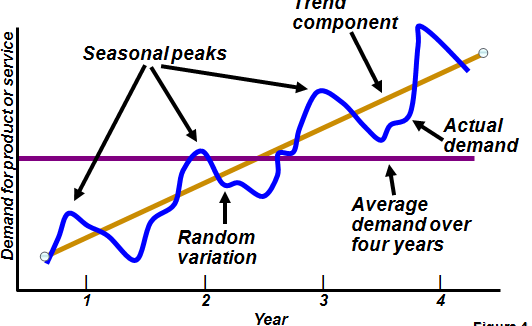 Trend Component
Persistent, overall upward or downward pattern
Changes due to population, technology, age, culture, etc.
Typically several years duration
Number of
Period	Length	Seasons
Week	Day	7
Month	Week	4-4.5
Month	Day	28-31
Year	Quarter	4
Year	Month	12
Year	Week	52
Seasonal Component
Regular pattern of up and down fluctuations
Due to weather, customs, etc.
Occurs within a single year 
Seasonality in box-office revenues
0	5	10	15	20
Cyclical Component
Repeating up and down movements
Affected by business cycle, political, and economic factors
Multiple years duration
Often causal or associative relationships
M	T	W	T	F
Random Component
Erratic, unsystematic, ‘residual’ fluctuations
Due to random variation or unforeseen events
Short duration and nonrepeating
Naive Approach
Assumes demand in next period is the same as demand in most recent period
e.g., If May sales were 48, then June sales will be 48
∑ demand in previous n periods
n
Moving average =
Moving Average Method
MA is a series of arithmetic means 
Used if little or no trend
Moving Average Example
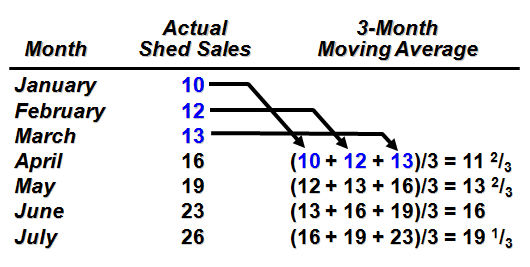 Graph of Moving Average
Weightedmoving average
∑ (weight for period n)          x (demand in period n)
∑ weights
=
Weighted Moving Average
Used when trend is present 
Older data usually less important
Weights based on experience and intuition
Weights Applied		Period
	3	Last month
	2	Two months ago
	1	Three months ago
	6	Sum of weights
Cont…
Potential Problems With Moving Average
Increasing n smooths the forecast but makes it less sensitive to changes
Do not forecast trends well  why?
Require extensive historical data
Moving Average And Weighted Moving Average
Exponential Smoothing
Form of weighted moving average
Weights decline exponentially
Most recent data weighted most
Requires smoothing constant ()
Ranges from 0 to 1
Subjectively chosen
Involves little record keeping of past data
Exponential Smoothing
Cont…
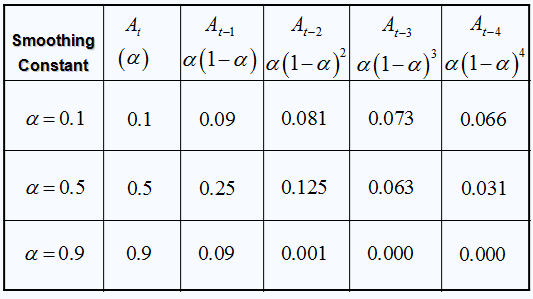 Exponential Smoothing Example
Predicted demand = 142 Ford Mustangs
Actual demand = 153
Smoothing constant a = .20
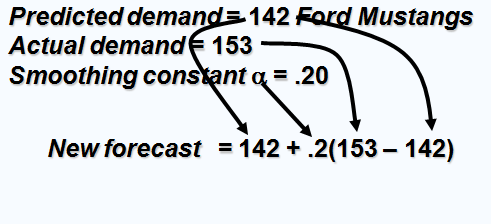 Cont…
Predicted demand = 142 Ford Mustangs
Actual demand = 153
Smoothing constant a = .20
New forecast	= 142 + .2(153 – 142)
	= 142 + 2.2
	= 144.2 ≈ 144 cars
Choosing 
The objective is to obtain the most accurate forecast no matter the technique
We generally do this by selecting the model that gives us the lowest forecast error
Forecast error	= Actual demand - Forecast value
	= At - Ft
Common Measures of Error
Cont…
Rounded	Absolute	Rounded	Absolute
		Actual	Forecast	Deviation	Forecast	Deviation
		Tonnage	with	for	with	for
	Quarter	Unloaded	a = .10	a = .10	a = .50	a = .50
1	180	175	5	175	5
2	168	176	8	178	10
3	159	175	16	173	14
4	175	173	2	166	9
5	190	173	17	170	20
6	205	175	30	180	25
7	180	178	2	193	13
8	182	178	4	186	4
			84		100
Comparison of Forecast Error
Cont…
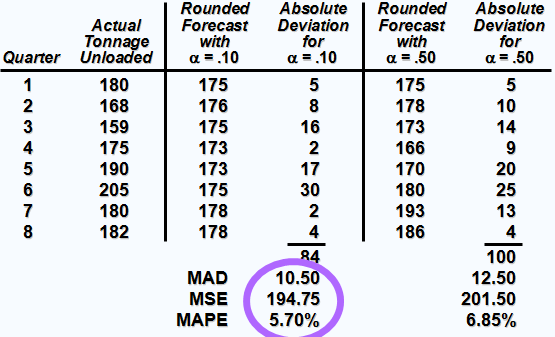